Подготовка профессиональных кадров в СПбГАУ на основе взаимодействия: Школа-ВУЗ-Организация (работодатель)
Петров Александр Алексеевич, доктор экономических наук, канд. технических наук, профессор  
и.о. директора института строительства, природообустройства и ландшафтной архитектуры ФГБОУ ВО СПбГАУ
11 декабря 2024 года
Институт строительства, природообустройства и ландшафтной архитектуры структурное подразделение СПБГАУ – сегодня единственное в Северо-Западном Федеральном Округе в комплексе, осуществляющее подготовку инженерных кадров для агропромышленного комплекса:
2
Ключевые показатели развития факультета на период 2022-2024 гг.
3
* В среднем по Университету ставка 890 часов
Контингент обучающихся факультета на 2023/2024 учебный год
4
Основные процессы подготовки кадров в ВУЗе
Углубление интеграции
науки и производства
Профориентация и профотбор
студентов
Повышение квалификации
ППС
Мобильность ППС и студентов
Нормативное и правовое обеспечение образовательного
процесса
Оценка качества образования
Образовательный процесс
Формирование современной МТБ
Развитие научного потенциала ППС и студентов
Трудоустройство
Рост интернетизации воздействия с организациями
по направленности ООП
Формирование электронной информационно-образовательной 
среды
6
Состав и  взаимодействие элементов образовательной сети подготовки строительных кадров в СПбГАУ
Федеральные
Органы образования
Строительные классы школ СПб:
№69; № 246; №106; №276
ФУМО
ФГОСы, ФГТ, Профессиональные  стандарты
НП «Объединение строителей СПб»
ГК «Эталон»
Факультет ЗУиСС
СПбГАУ
Общеобразовательная школа № 315
г. Павловска
Кафедра Строительства зданий и сооружений
Лабораторная технологий информационного моделирования строительства
«Эталон»
Профориентационные программы: школьнику о профессии строителя
Знания, умения, компетенции
Модели компетенций
Учебный процесс
ОПОП Строительство  (Бакалавриат):
ОПОП  Строительство (Магистратура)
Магистерская программа:организация, технологии и управление в строительстве
ДОП ПК
ДОП ПК
Правовая основа взаимодействия СПбГАУ - СРО А Объединение строителей СПб, ГК «Эталон» - Школа 315
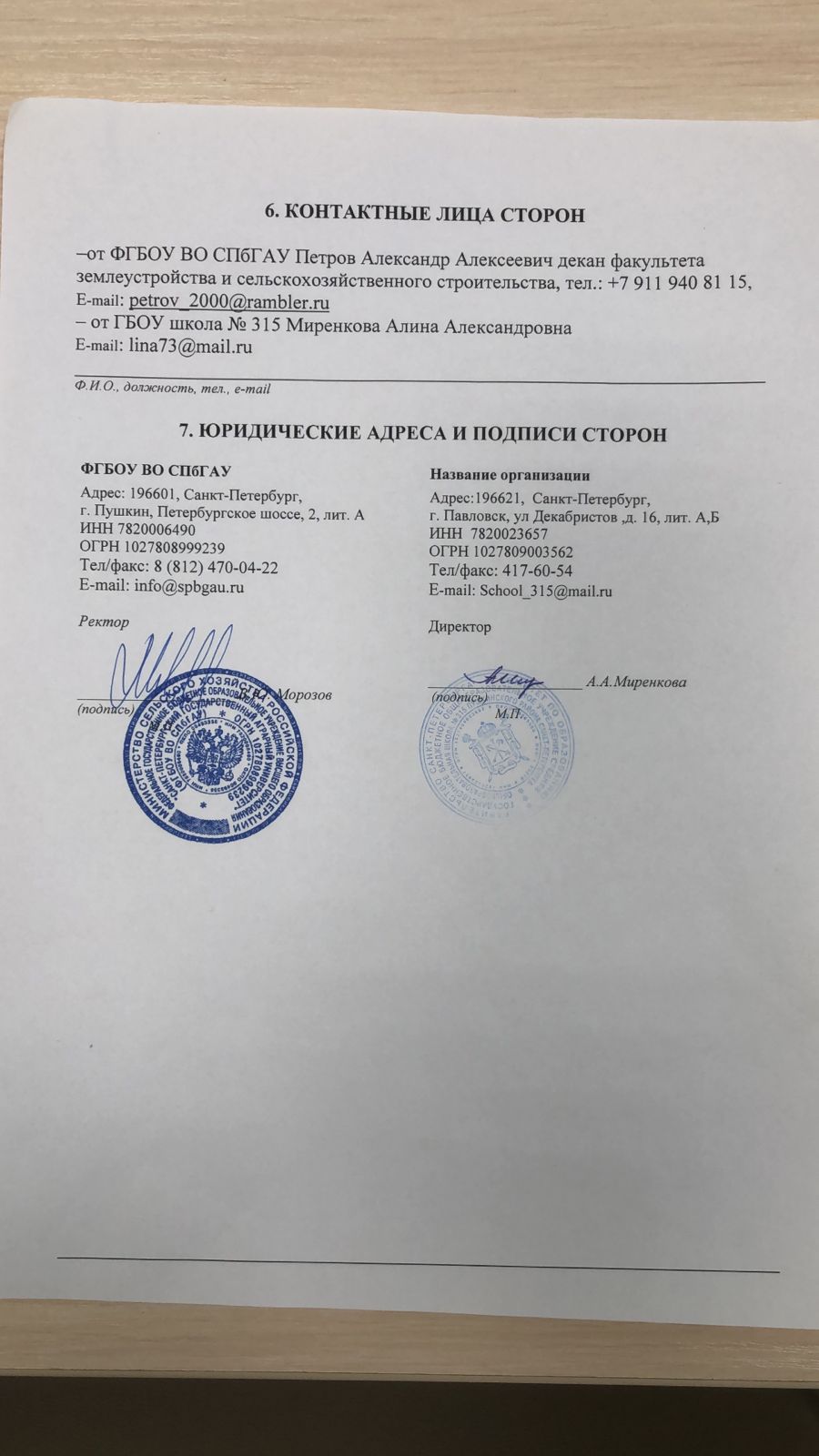 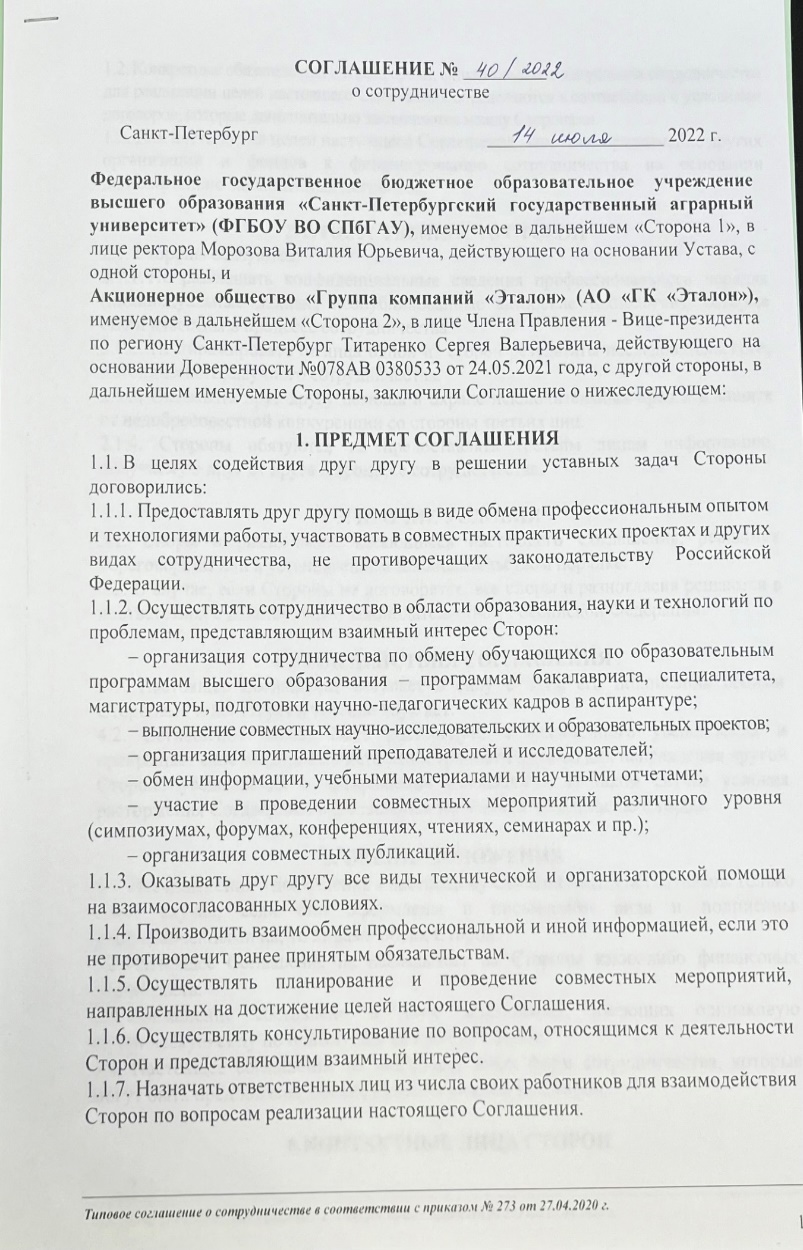 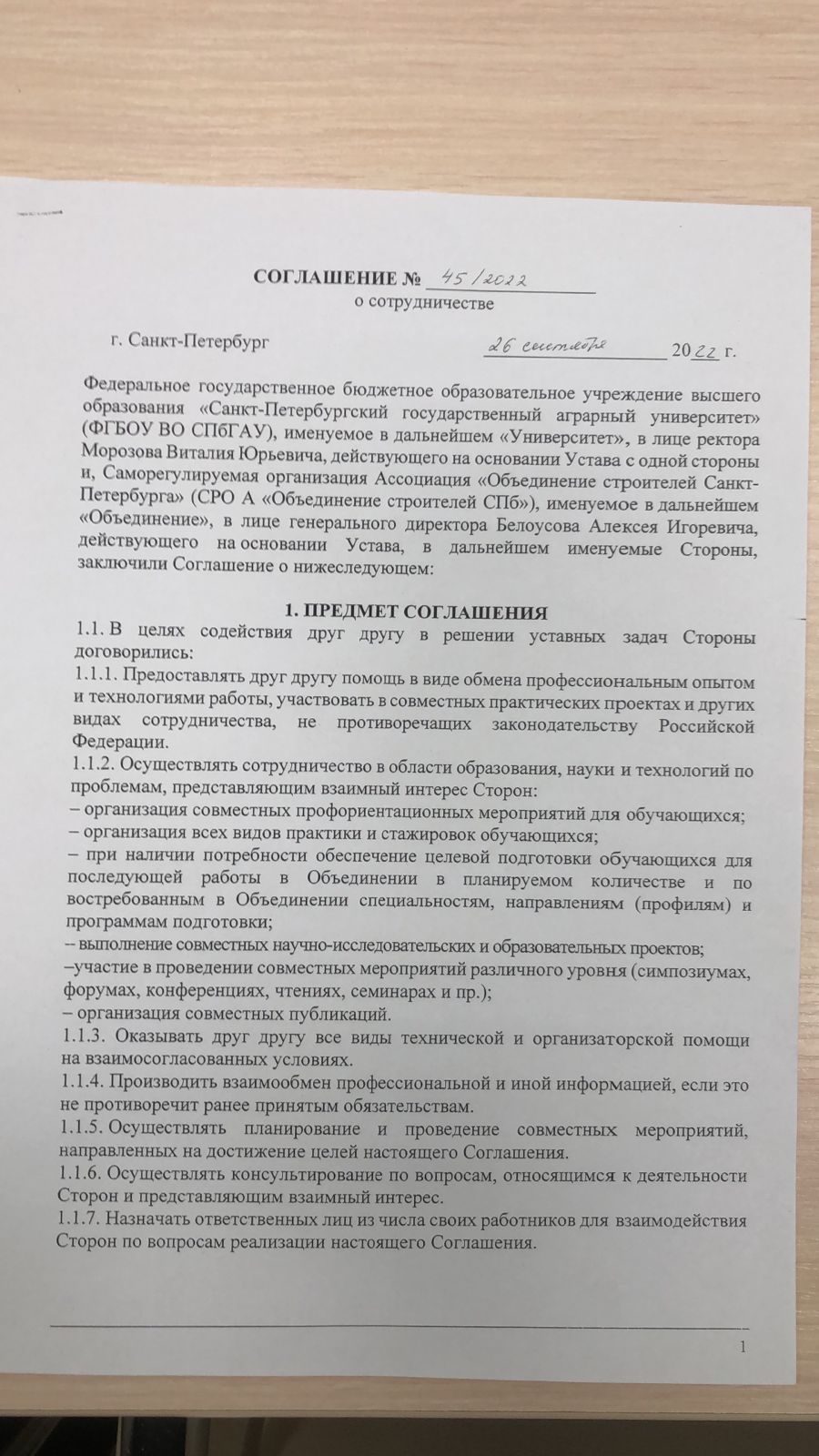 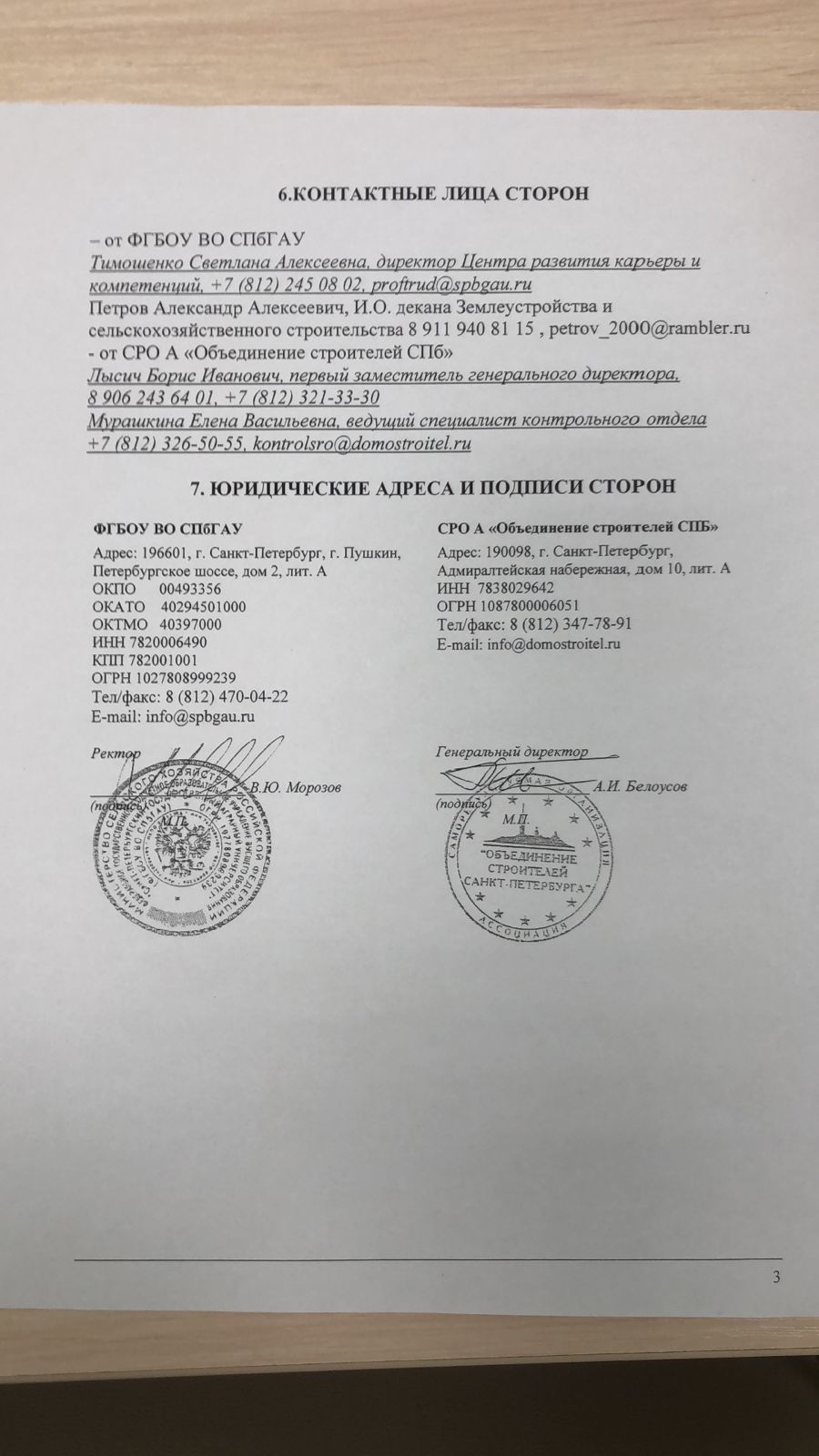 7
Лаборатория технологий информационного моделирования строительства «Эталон»
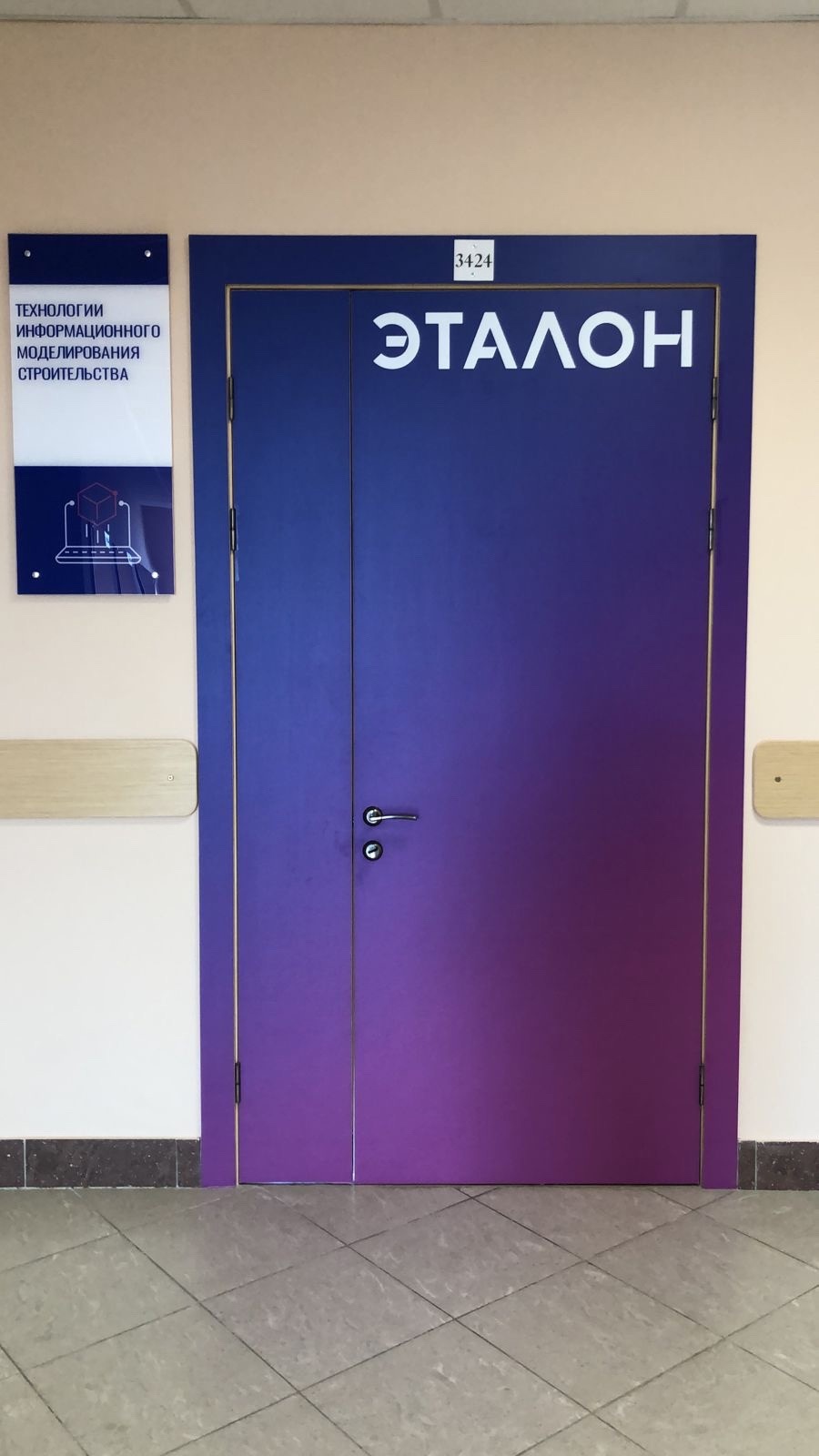 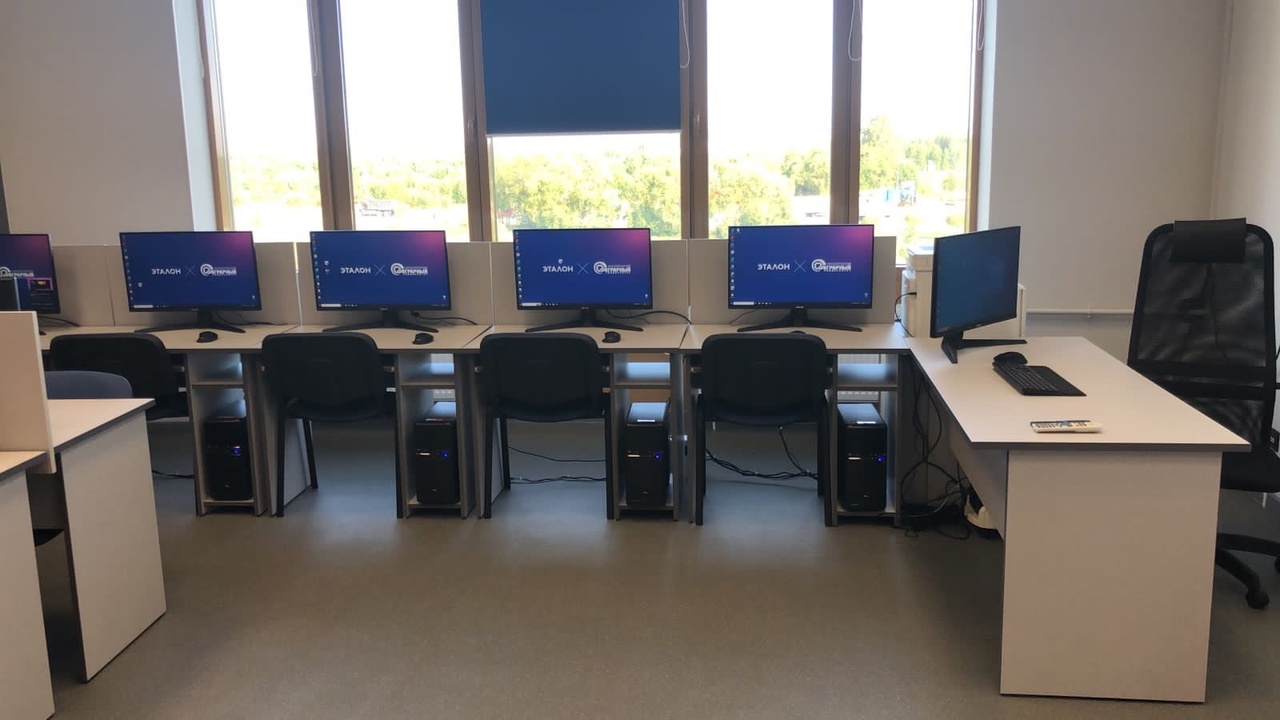 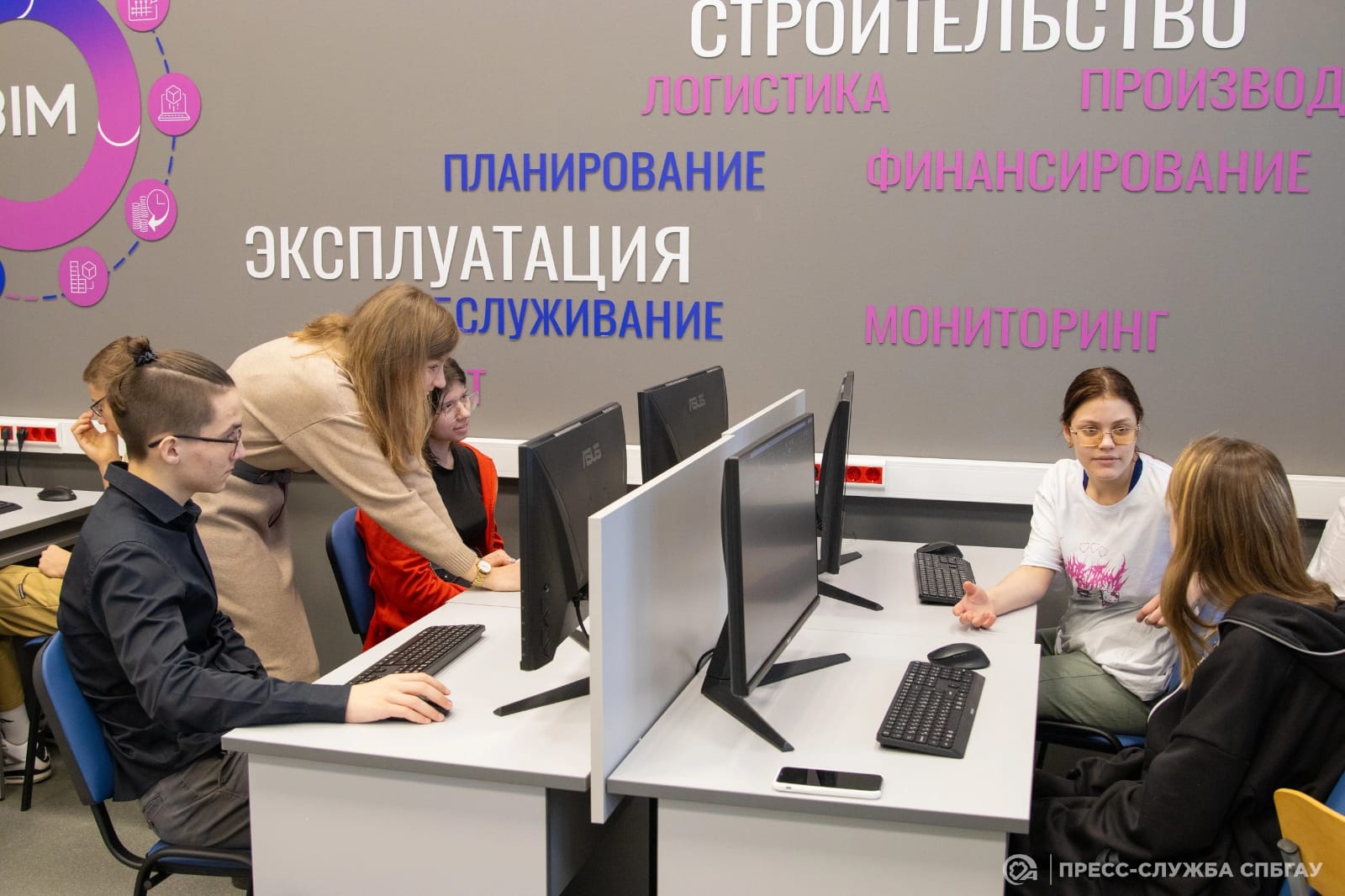 9
Информация о целевом обучении
Постановление Правительства РФ от 27.04.2024 № 555 «О целевом обучении по образовательным программам среднего профессионального и высшего образования»

Договор о целевом обучении с Гражданином, поступающим на обучение, заключается после его зачисления

При заключении договоров о целевом обучении используется Единая цифровая платформа в сфере занятости и трудовых отношений «Работа в России»

Срок осуществления Гражданином трудовой деятельности составляет 3 года

В период обучения предоставляются меры материального стимулирования в объеме не менее размера государственной академической стипендии

К успеваемости Гражданина устанавливаются следующие требования: 
завершение Гражданином текущей сессии в срок, установленный основной Образовательной программой, и с максимальными баллами (оценками «отлично») по всем дисциплинам
10
11